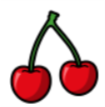 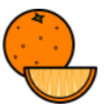 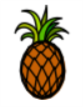 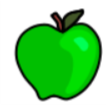 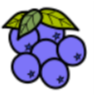 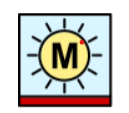 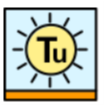 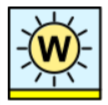 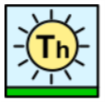 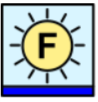 [Speaker Notes: Drag the day of the week and the taste of the day into the box

Taste and smell the Pineapple if available.]
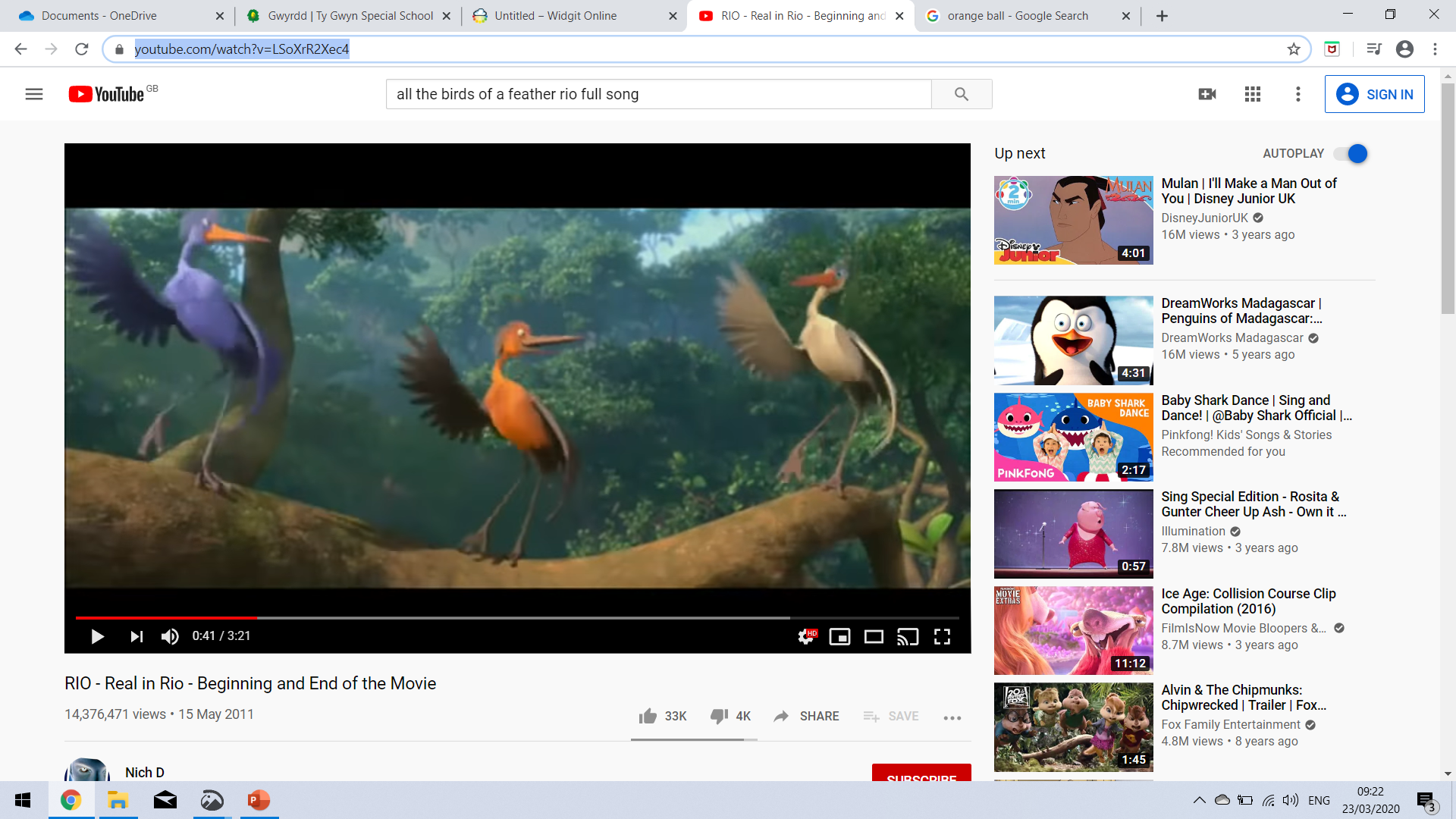 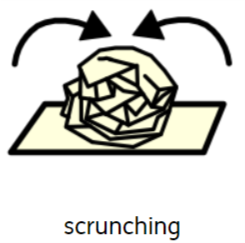 https://www.youtube.com/watch?v=LSoXrR2Xec4
[Speaker Notes: Turn the lights off and make a relaxing setting. Scrunch any materials available.
Also stand up and sit down (big to small).]
HP, TI, SO, BS and BG- Drag the red items into the box
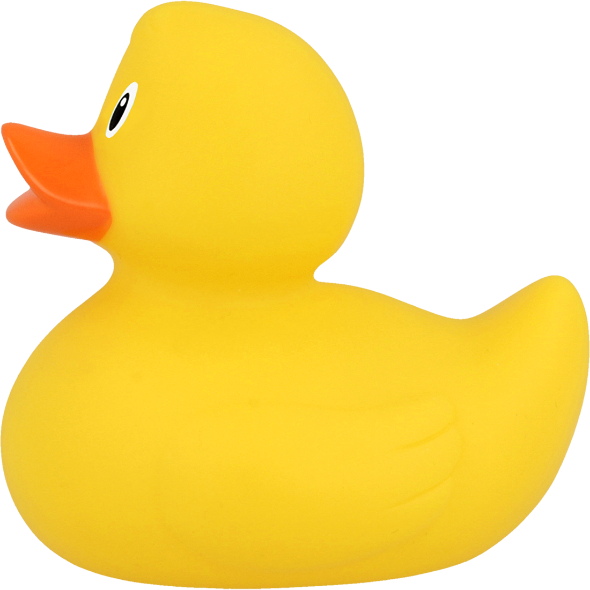 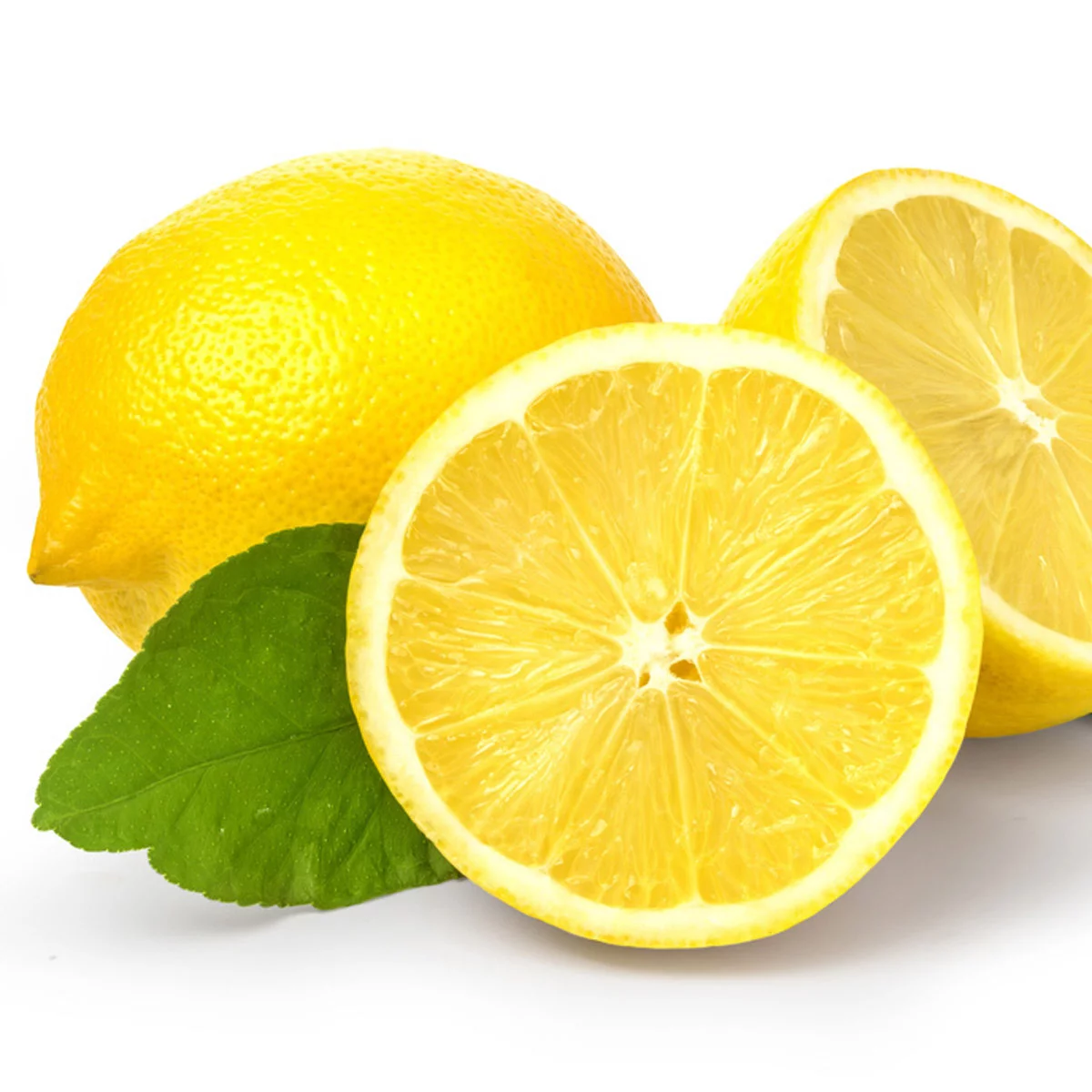 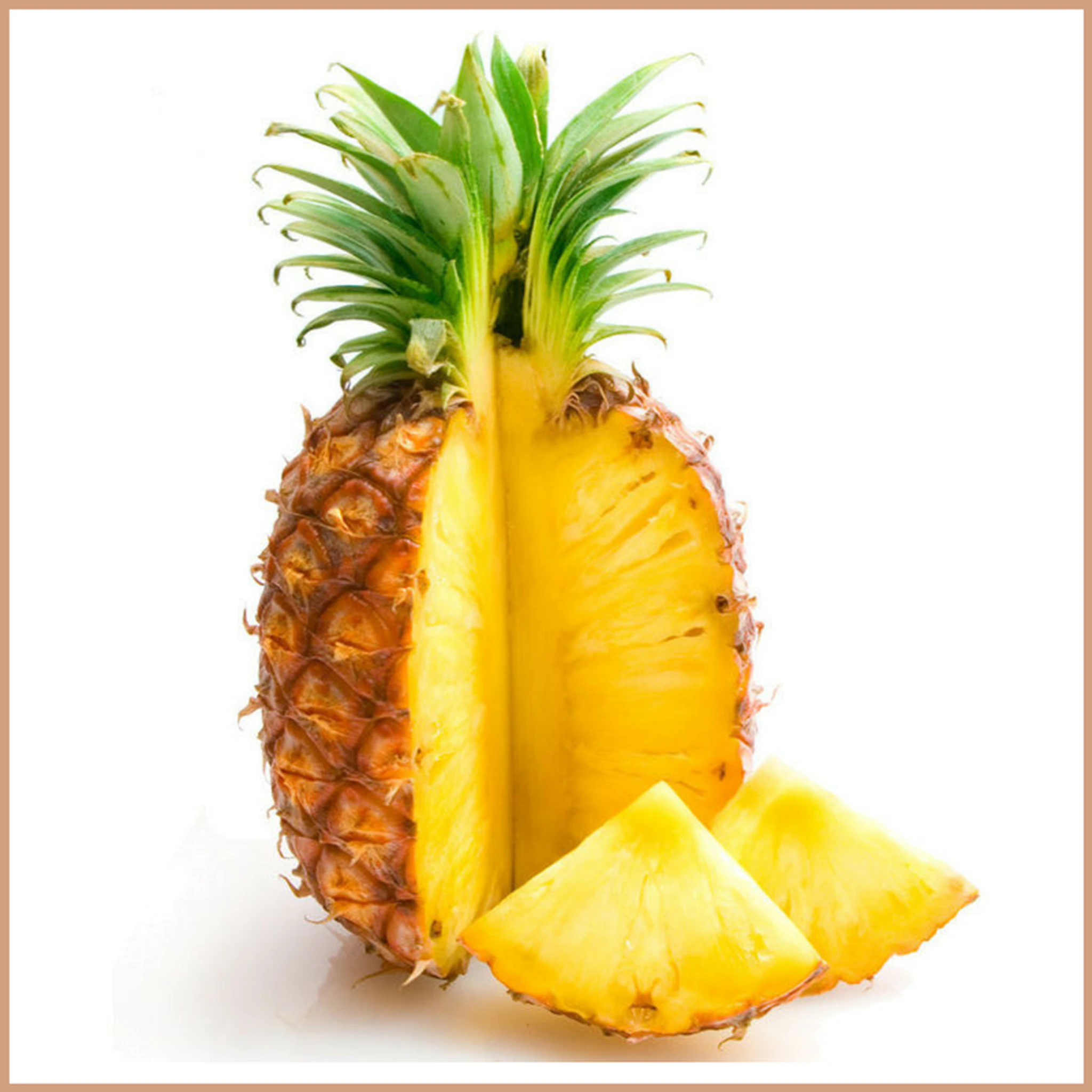 [Speaker Notes: This slide is suitable for SO, TI, HP, BG and BS]
ML, JM and AM- Drag the red items into the box
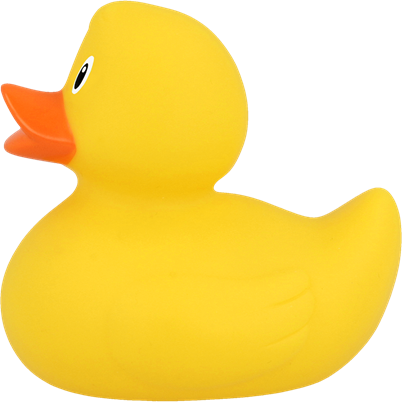 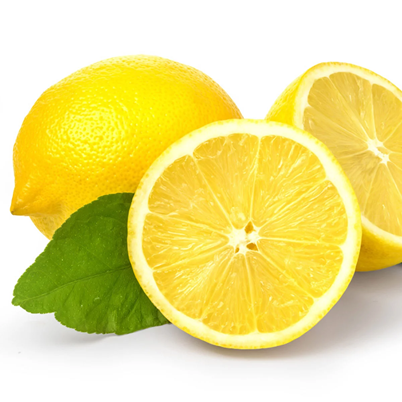 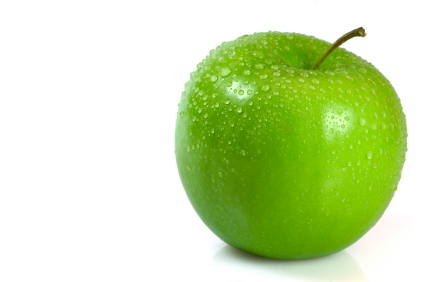 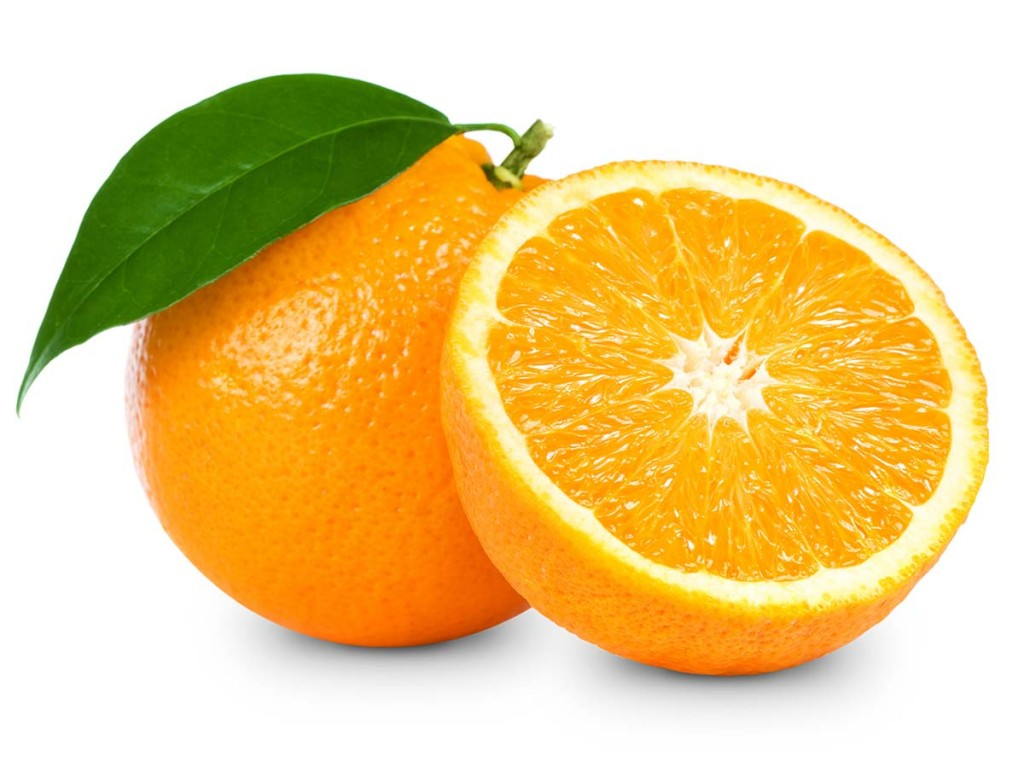 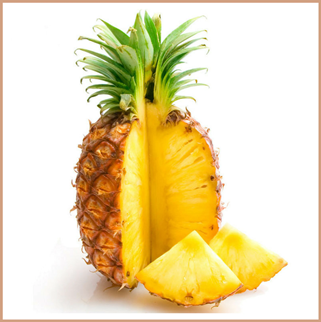 Science & Technology- Purple Mash- explore any activity!‘Go to schools portal’- type in Ty Gwyn Special SchoolLog in- Username- tasneemi   Password- 41Go to ‘Mini Mash’ and explore any of the activities
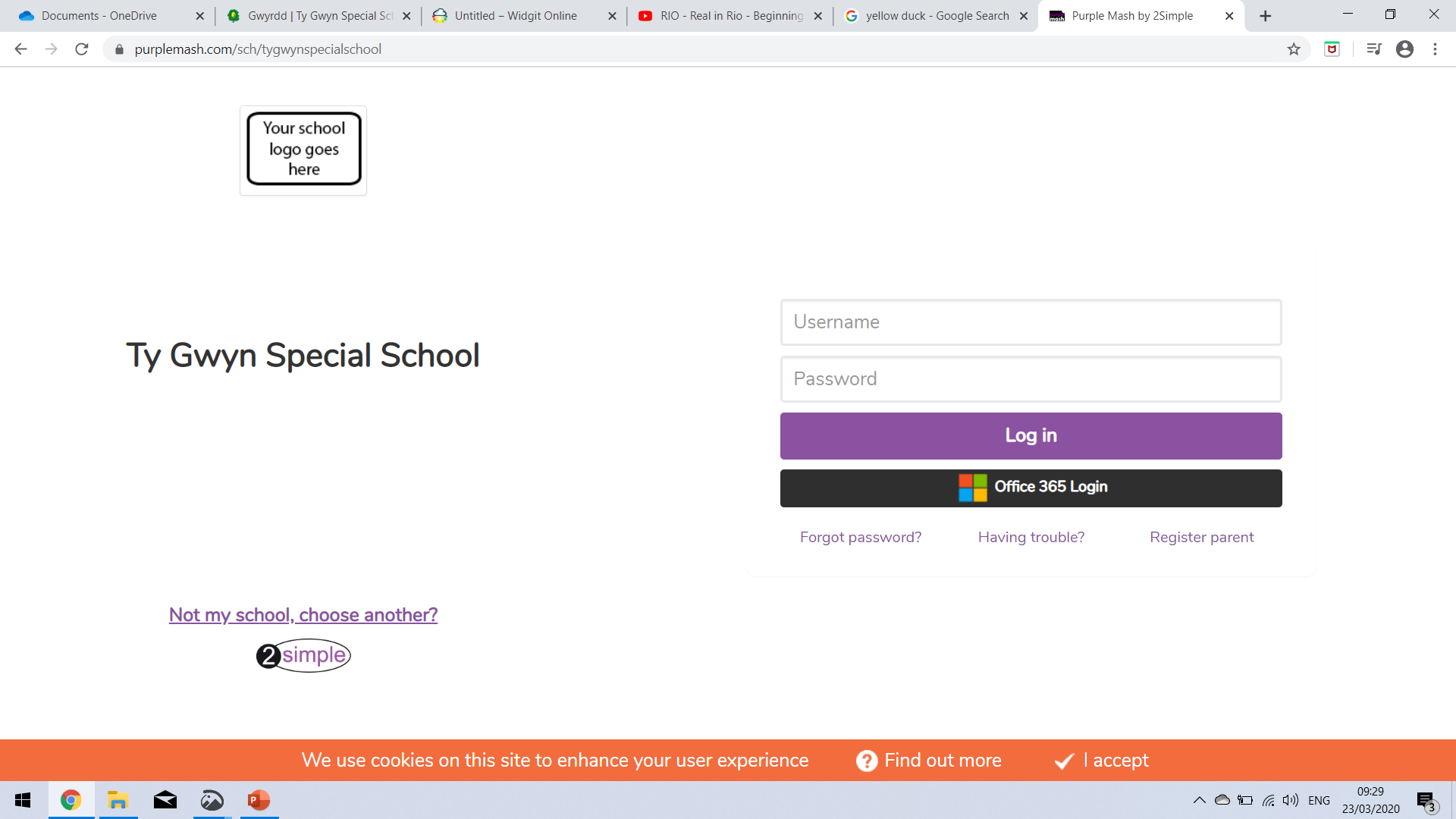 [Speaker Notes: Science and Technology]